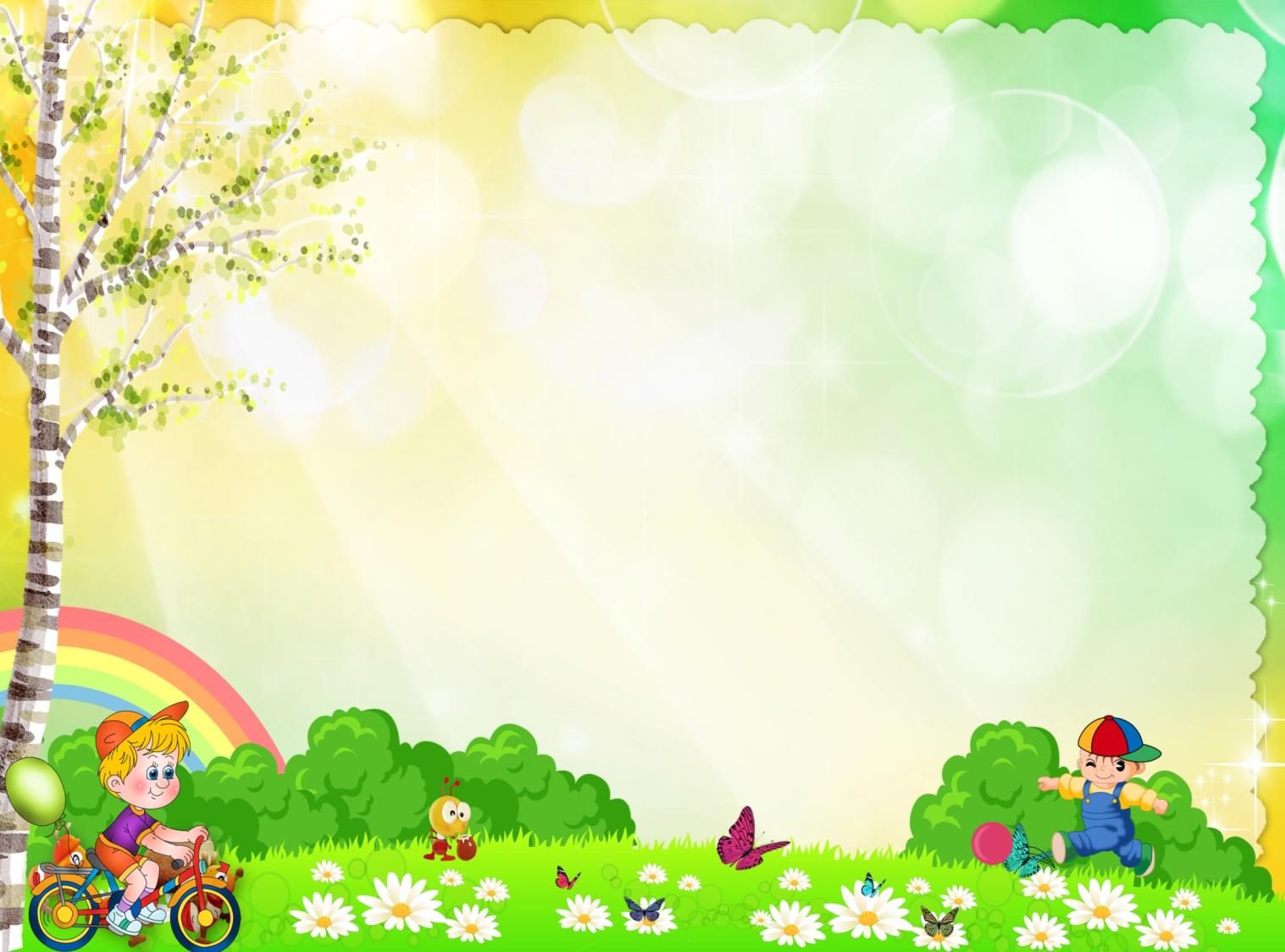 КАК МЫ ПРОВЕЛИ ЛЕТО
МБДОУ детский сад №24
г. Иркутск
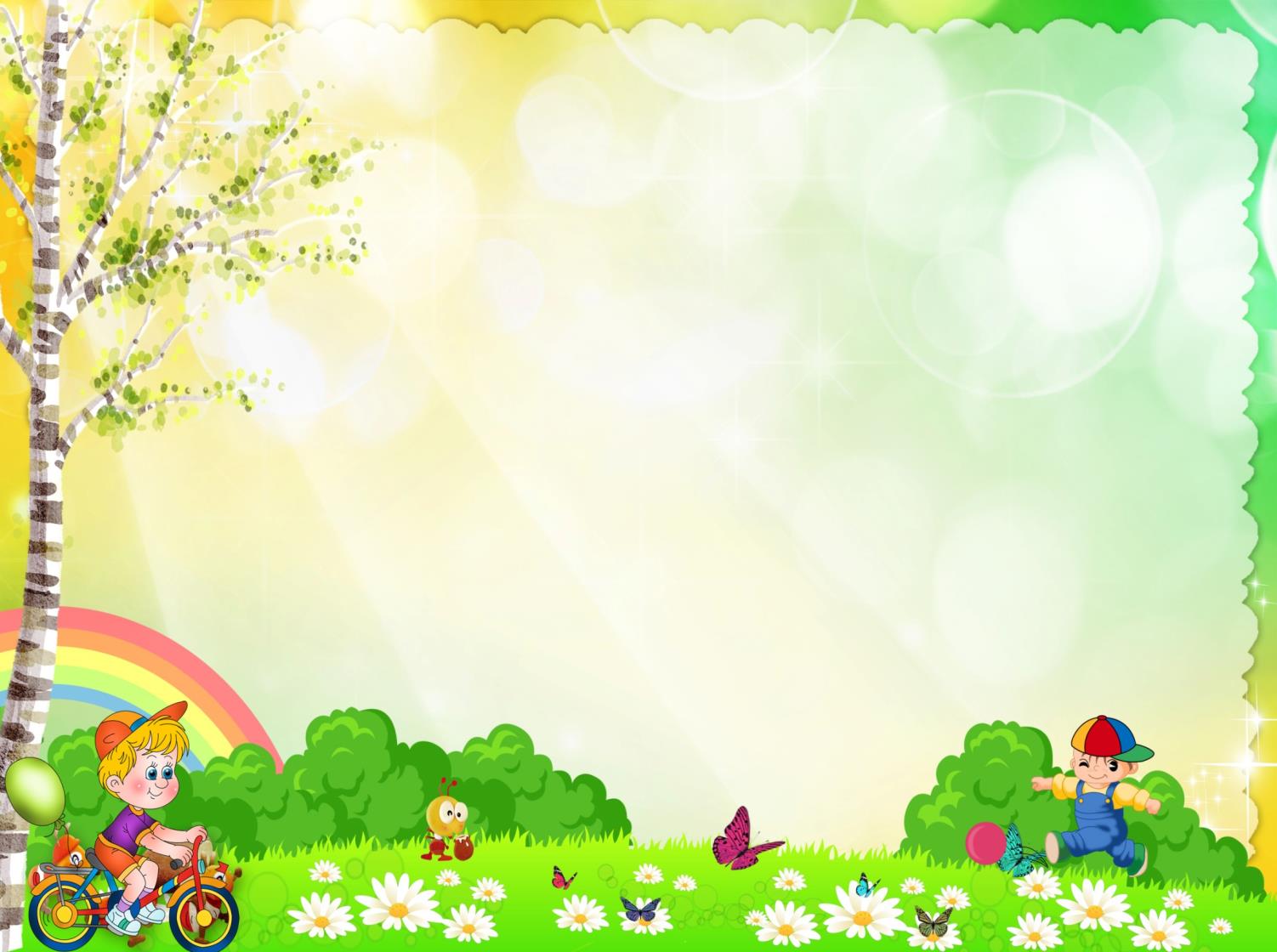 Здравствуй, лето, здравствуй, лето!
Много красок, много света.
Много дивного тепла
Нам природа отдала!
Вот прекрасная пора!
Любит лето детвора!
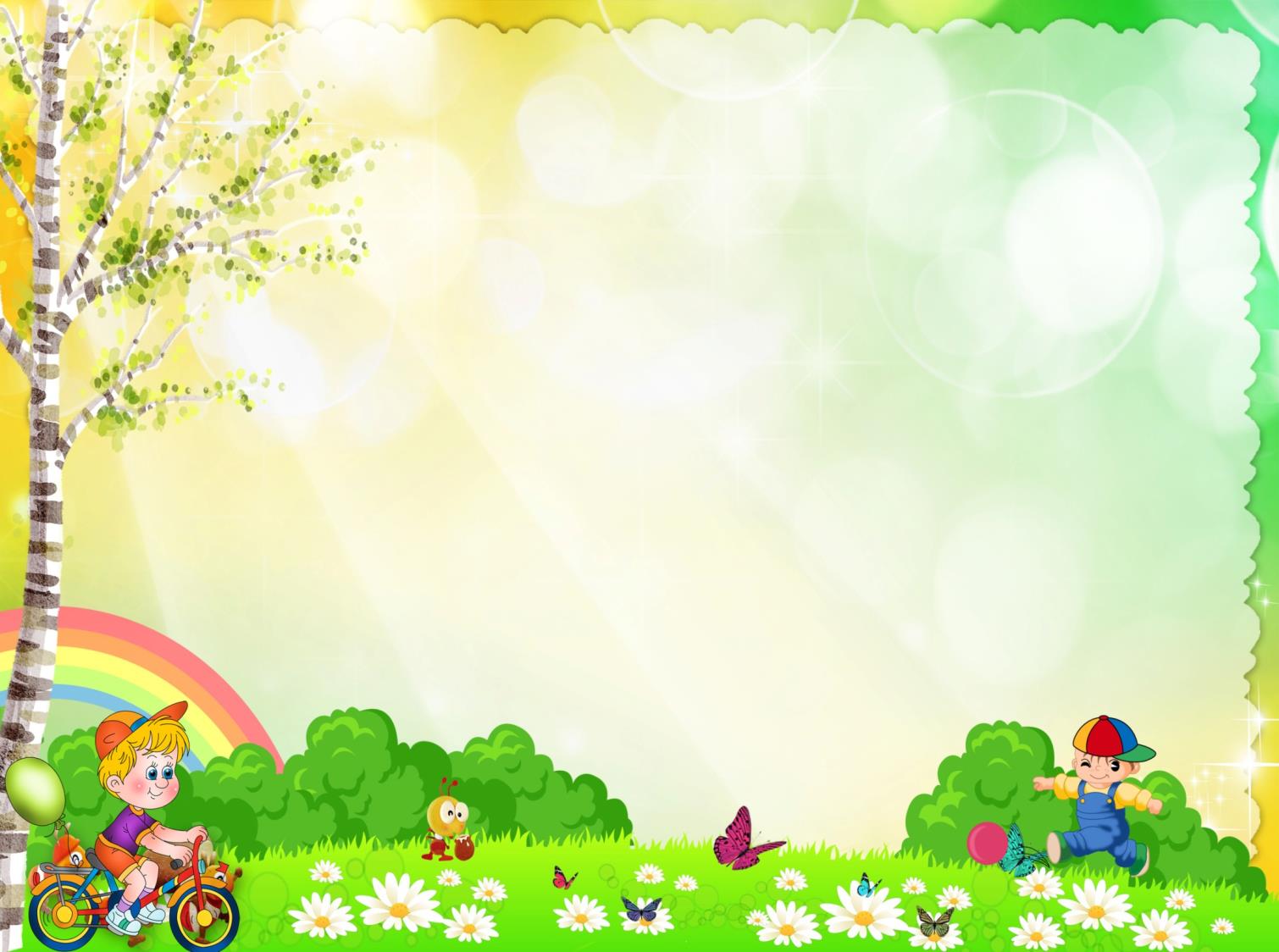 На качели! На качели!Мы присели! Полетели!
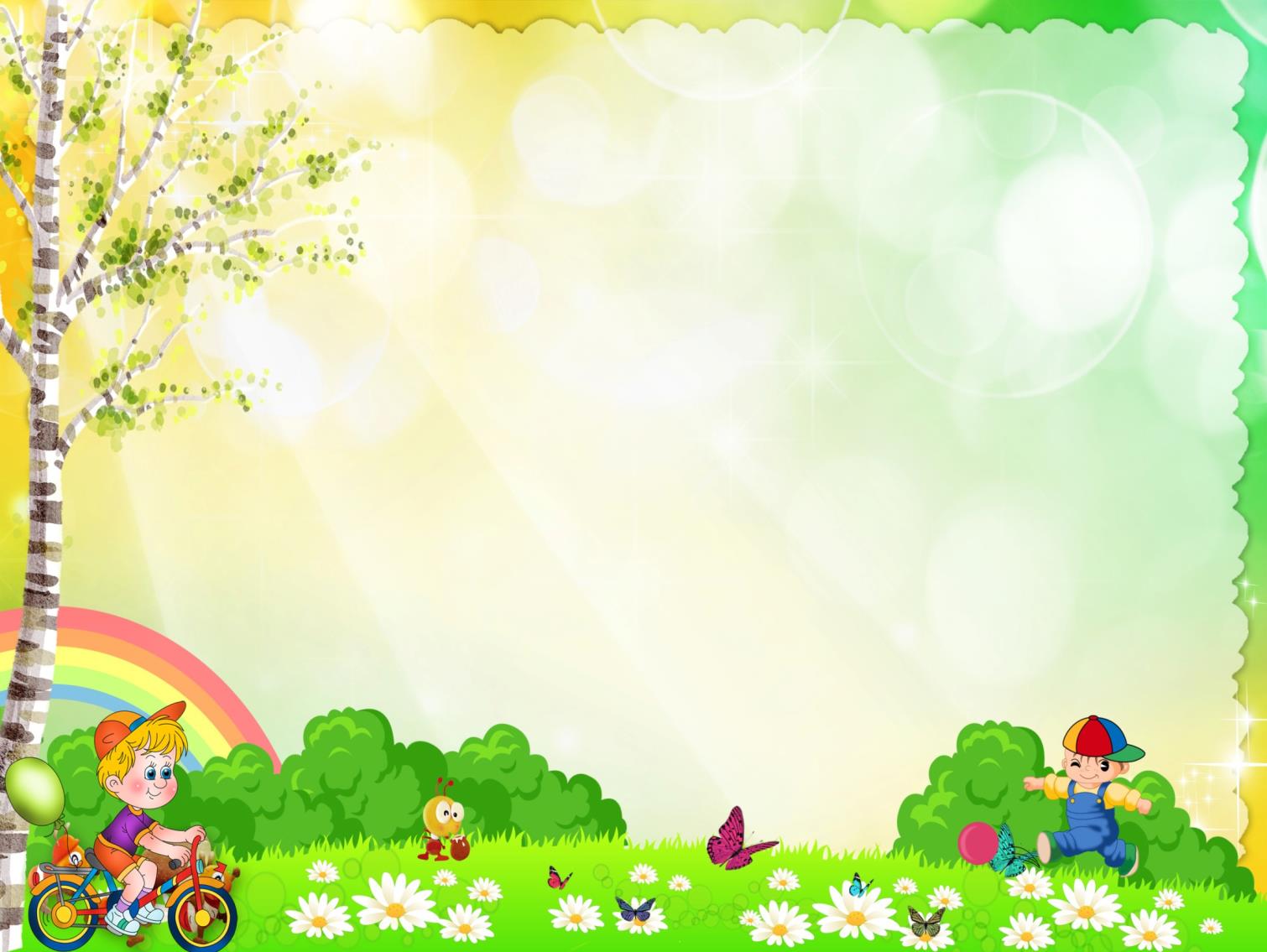 Подтянись на турнике,Будут мускулы в рукеСильные и крепкие, Руки будут цепкие!
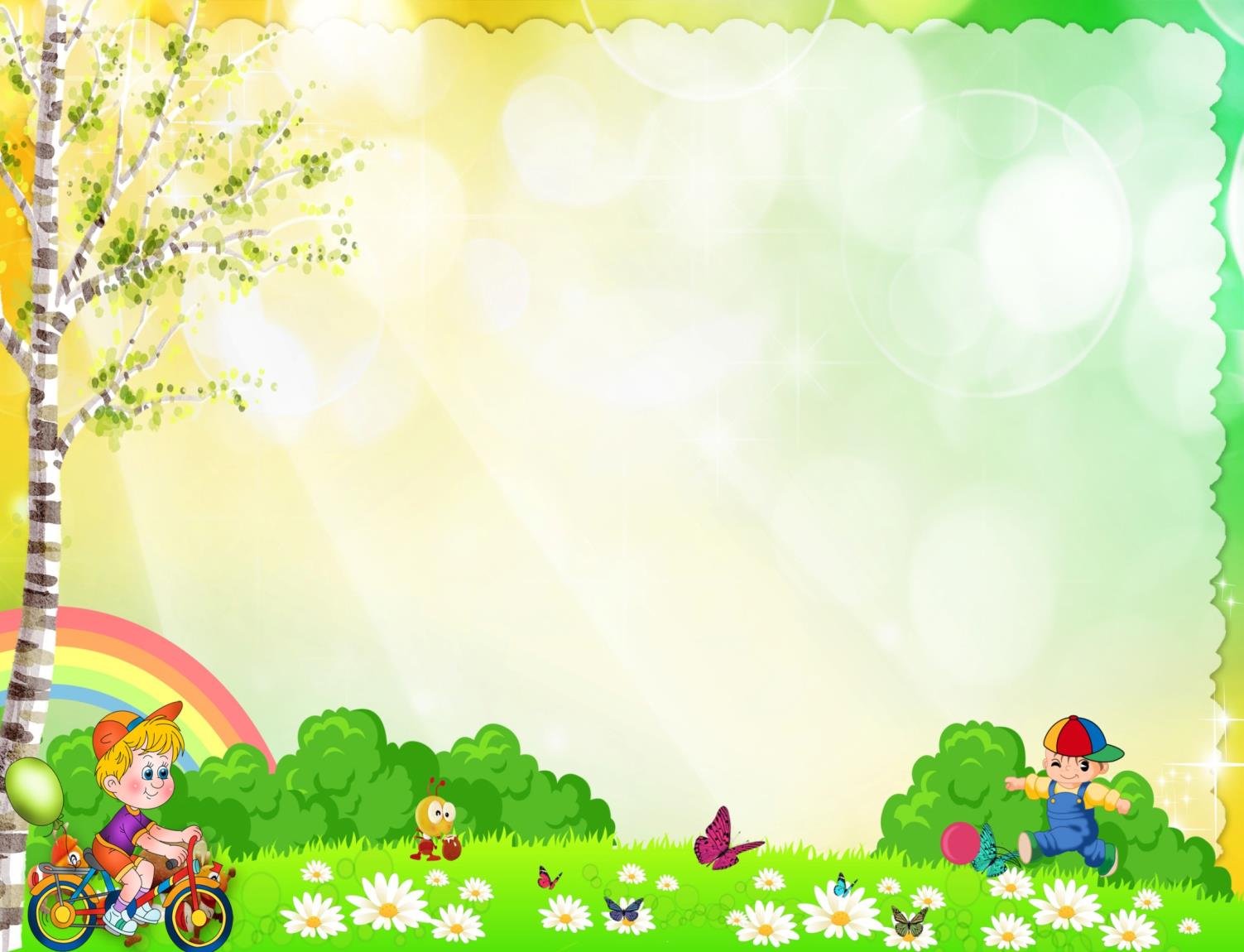 До чего хорош денек!Веет легкий ветерок.Солнца летнего лучи, Так приятны горячи!
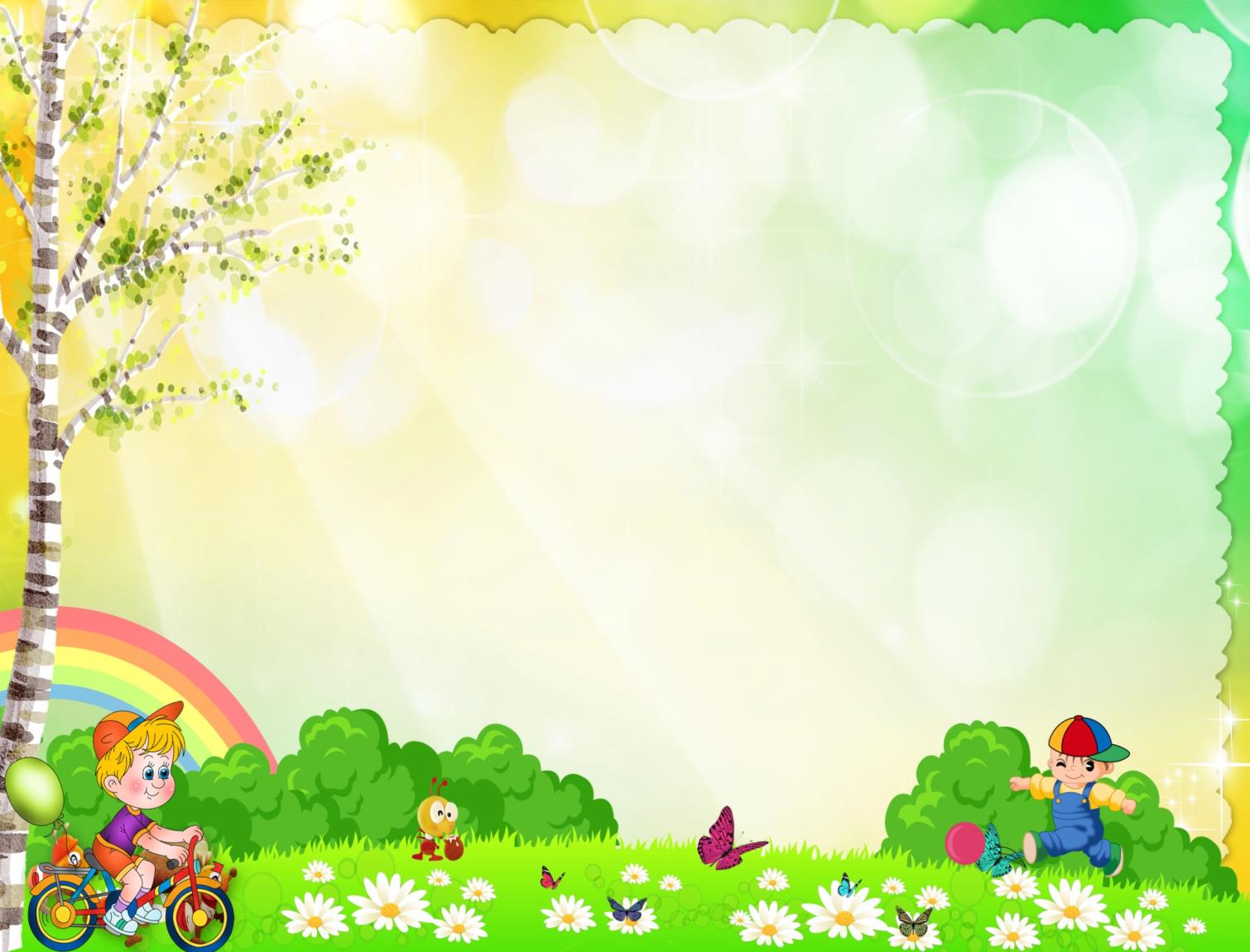 Вот и лето, но покаТолько загораем.Бледноватые бока,Солнцу подставляем!
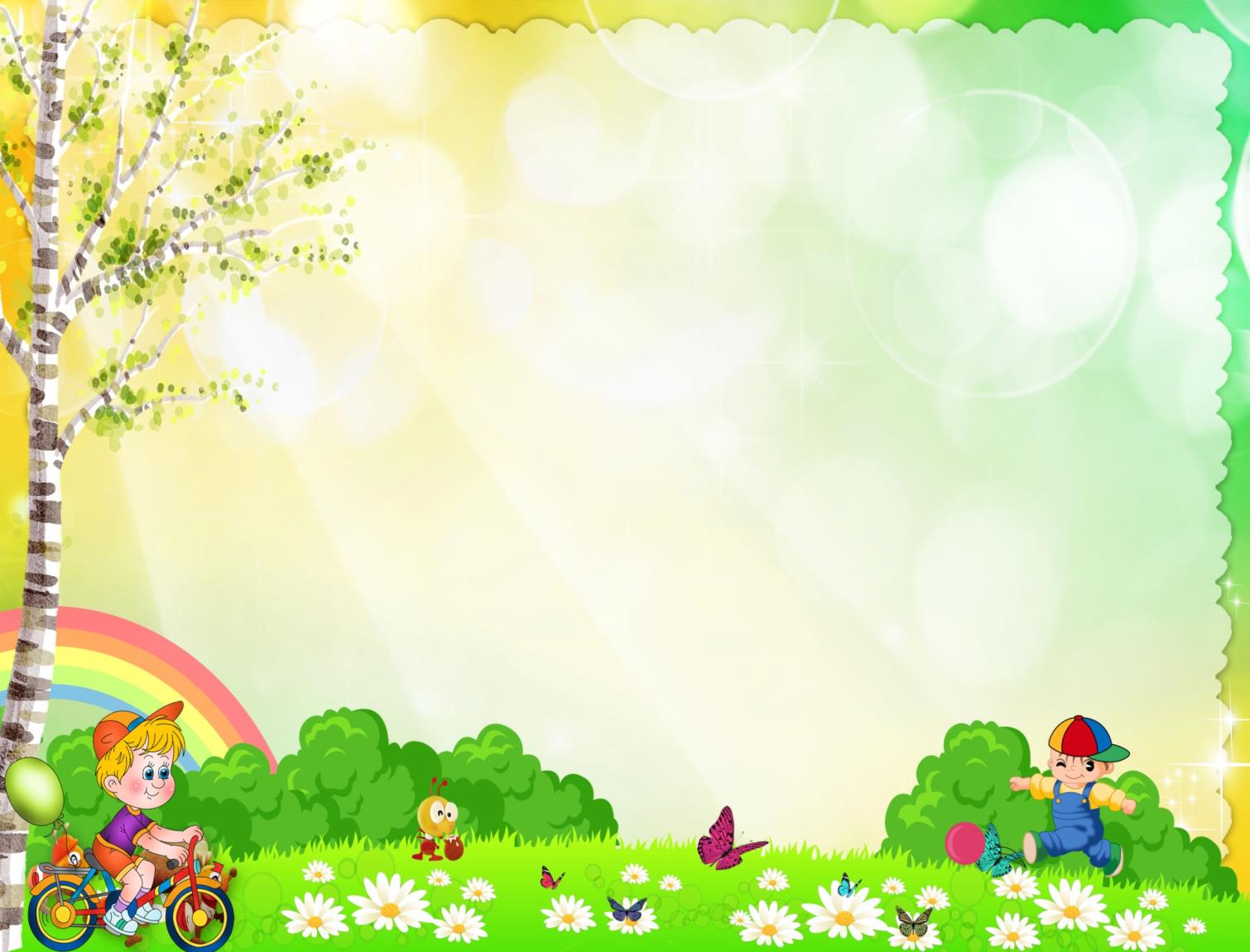 Любим мы и рисовать!
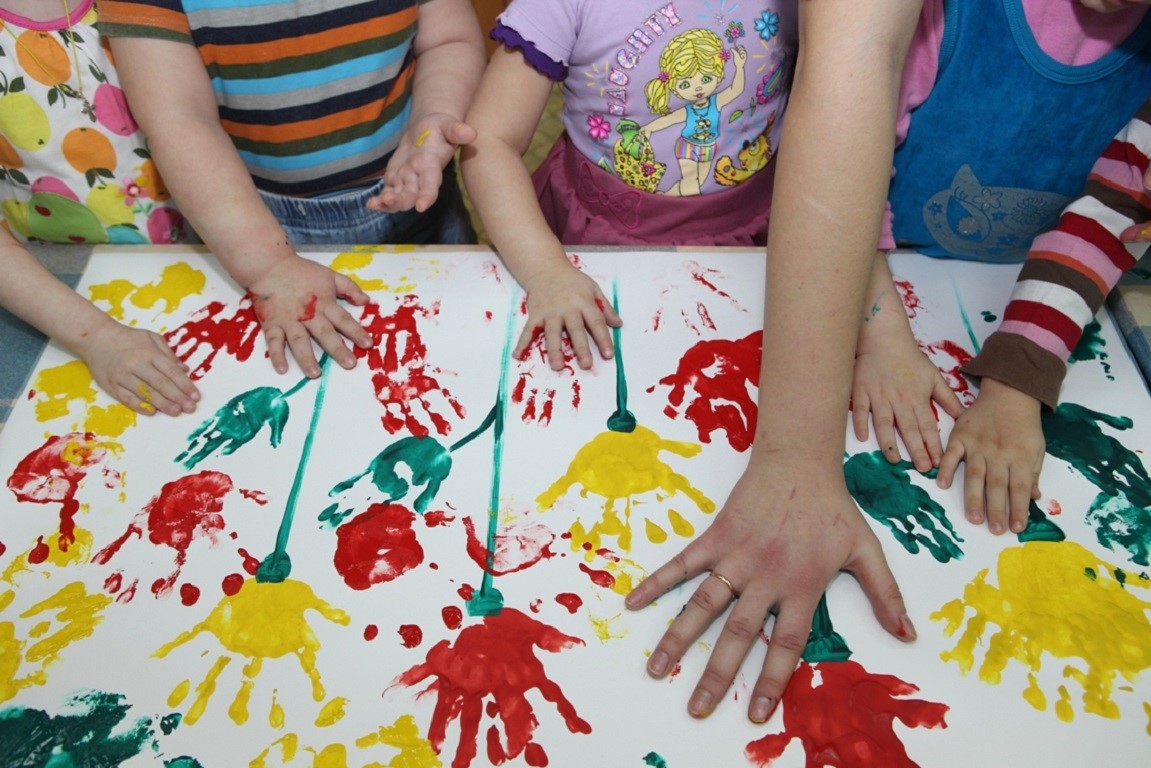 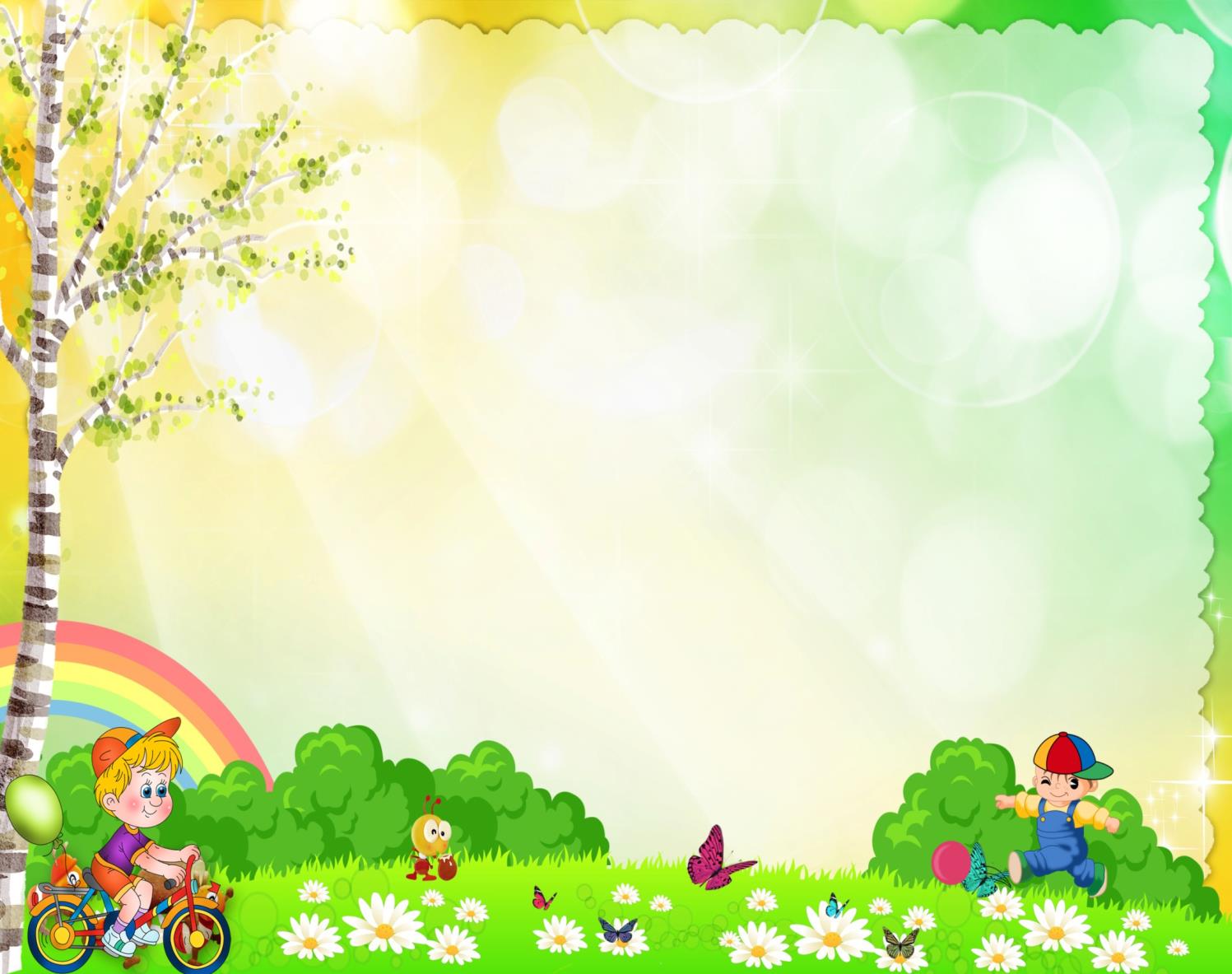 Вот такое пчелиное семейство у нас получилось.
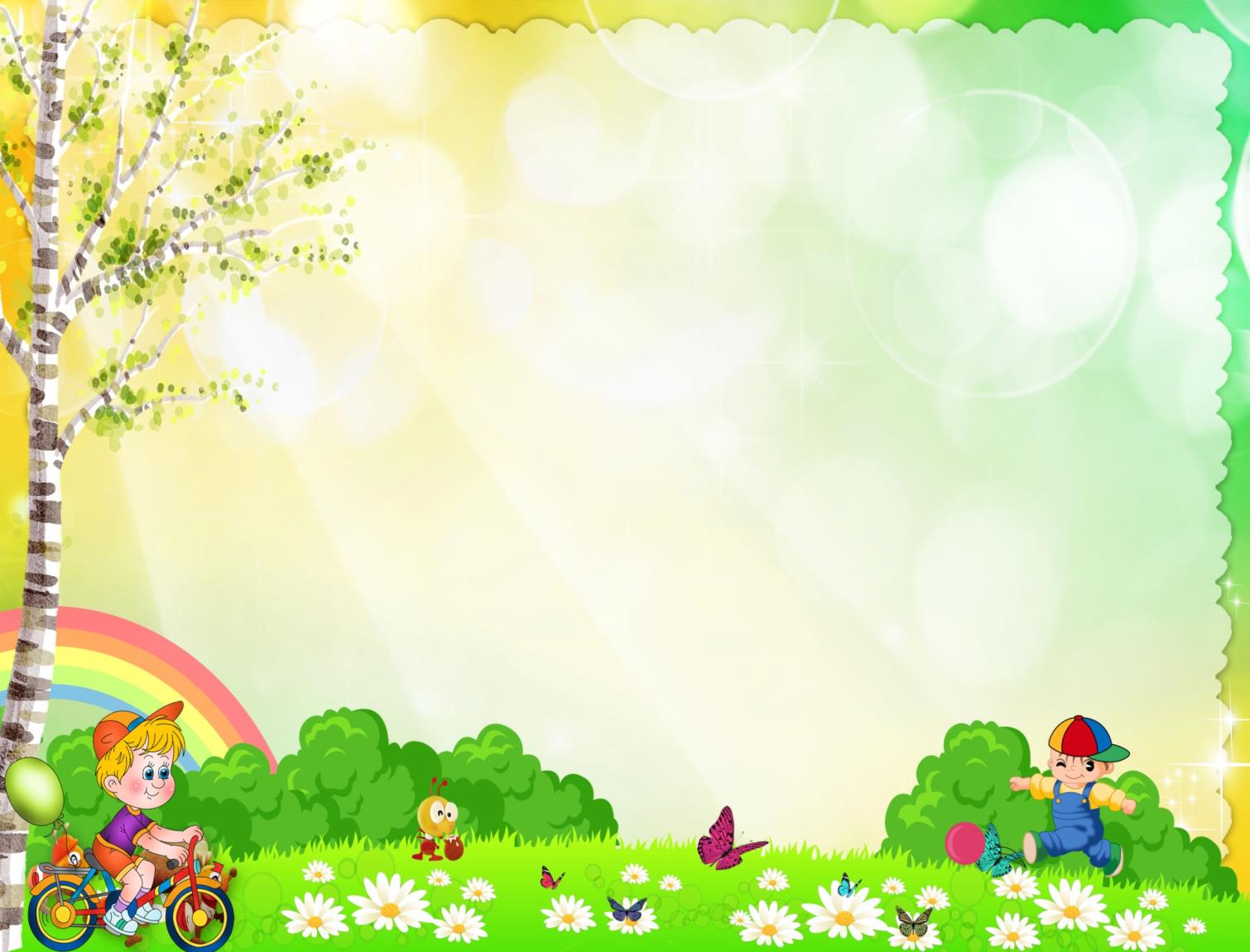 Лепим мы из пластилина,Пластилин нижней, чем глина!
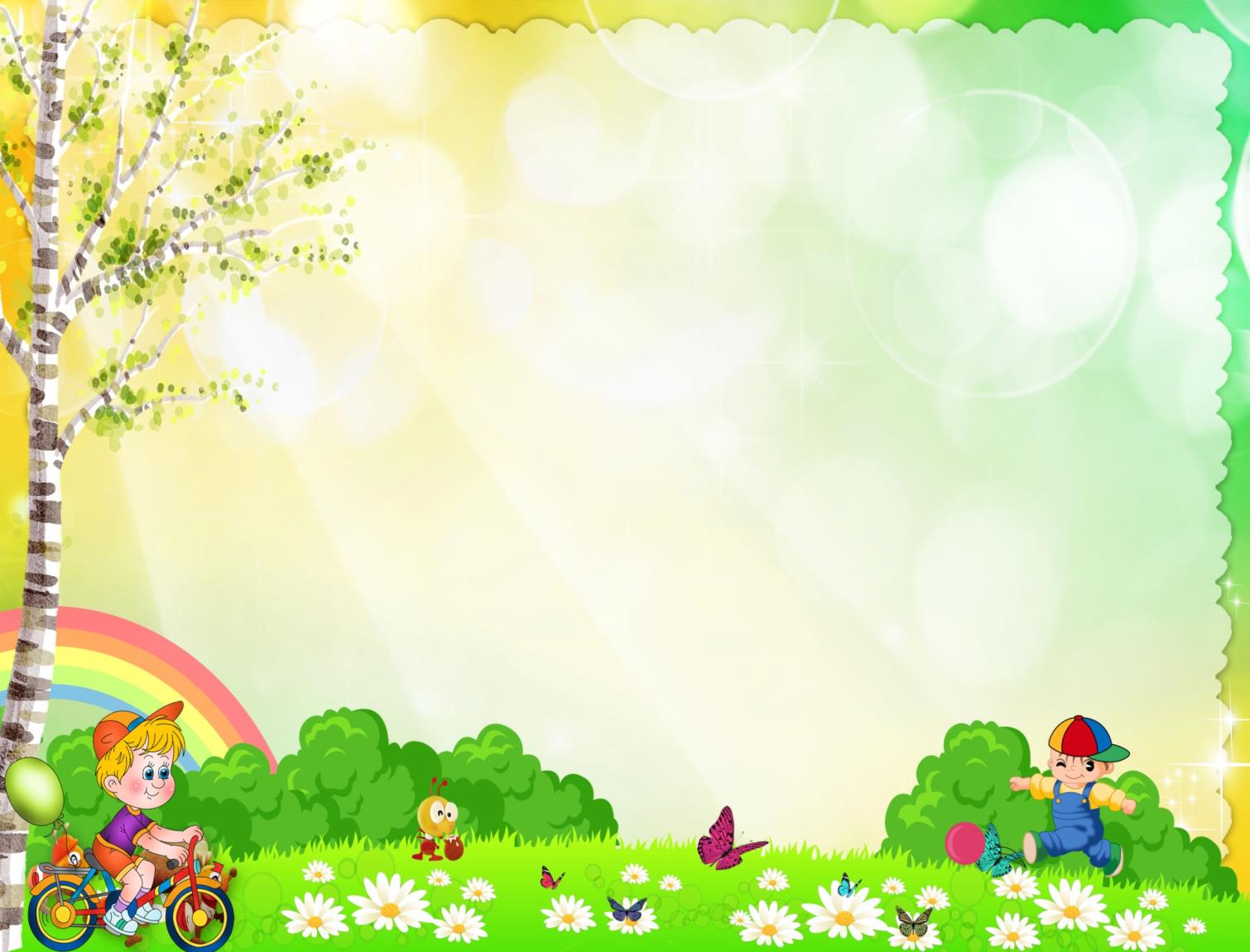 Зацвели ромашки- наступило лето!
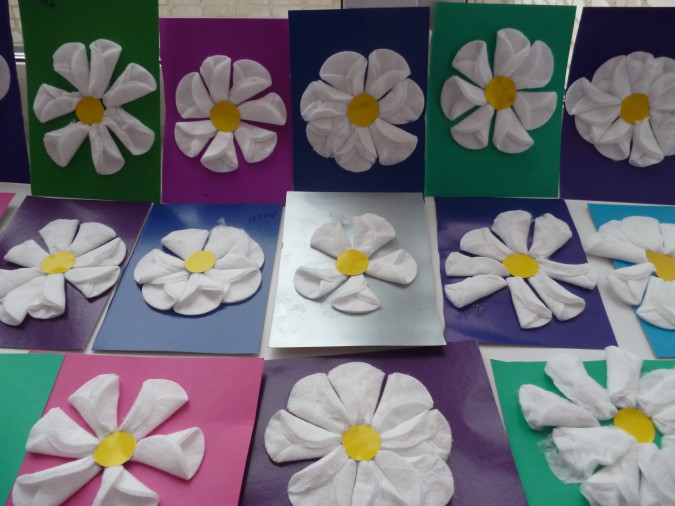 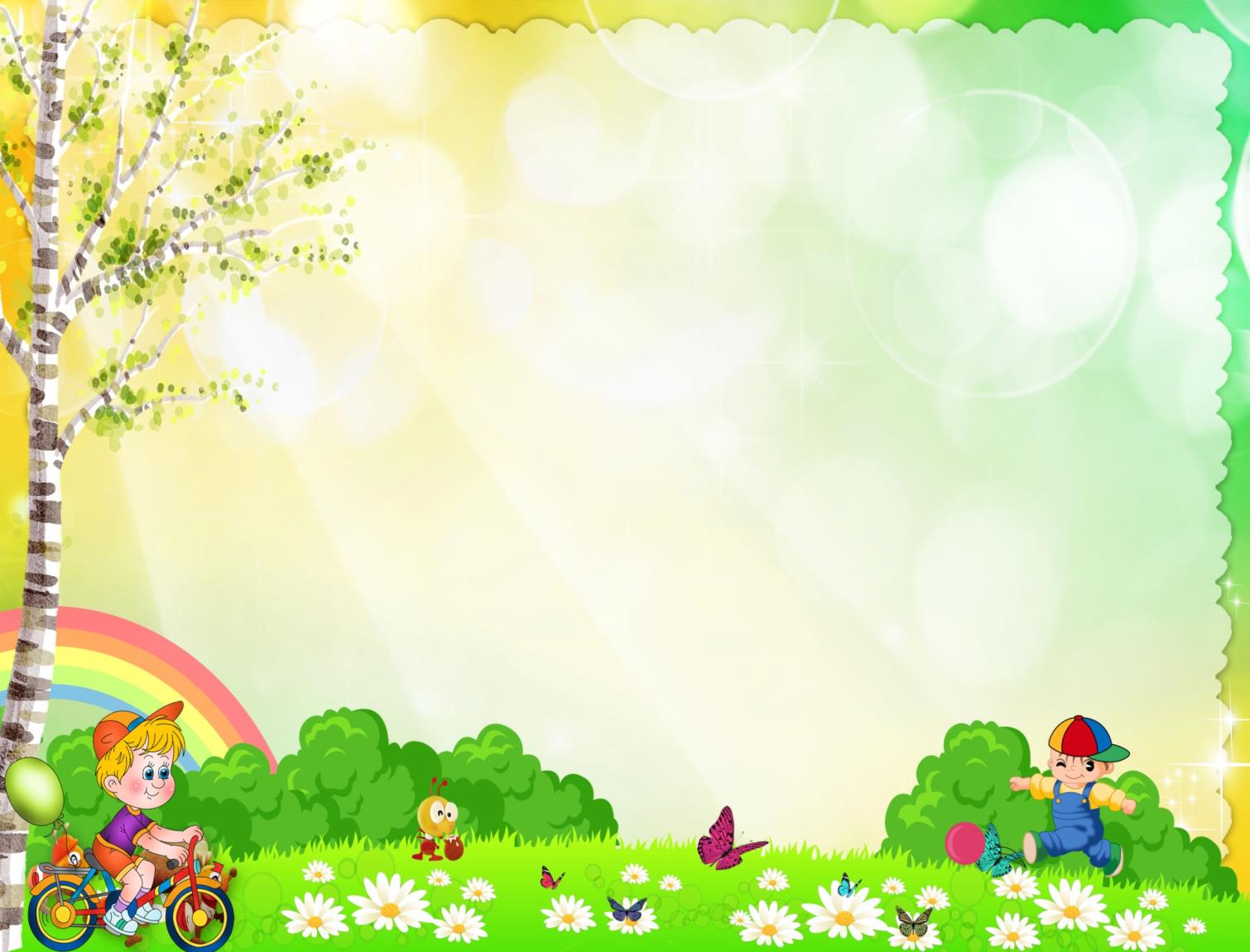 Вот как провели лето наши Дети!
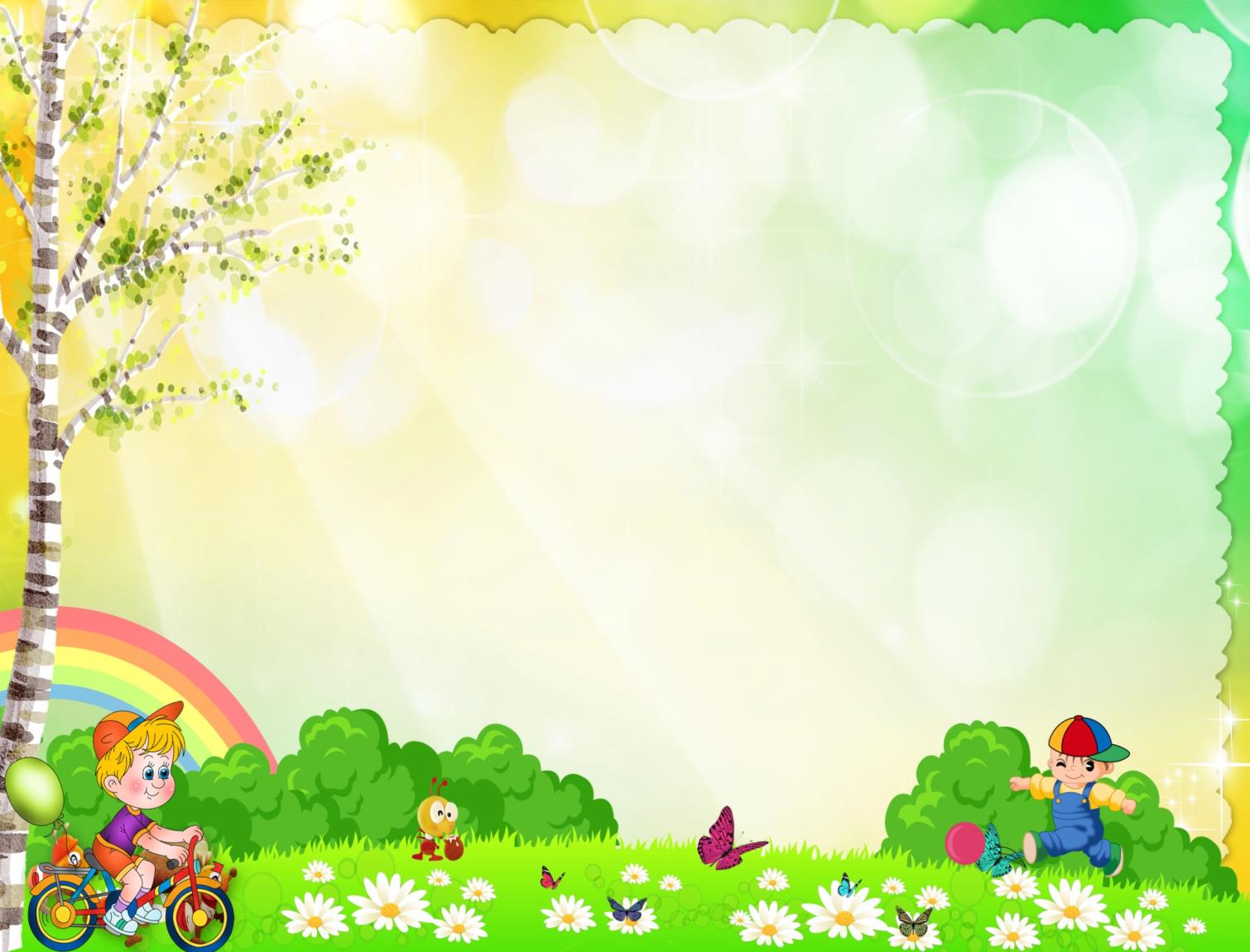 Наше лето!
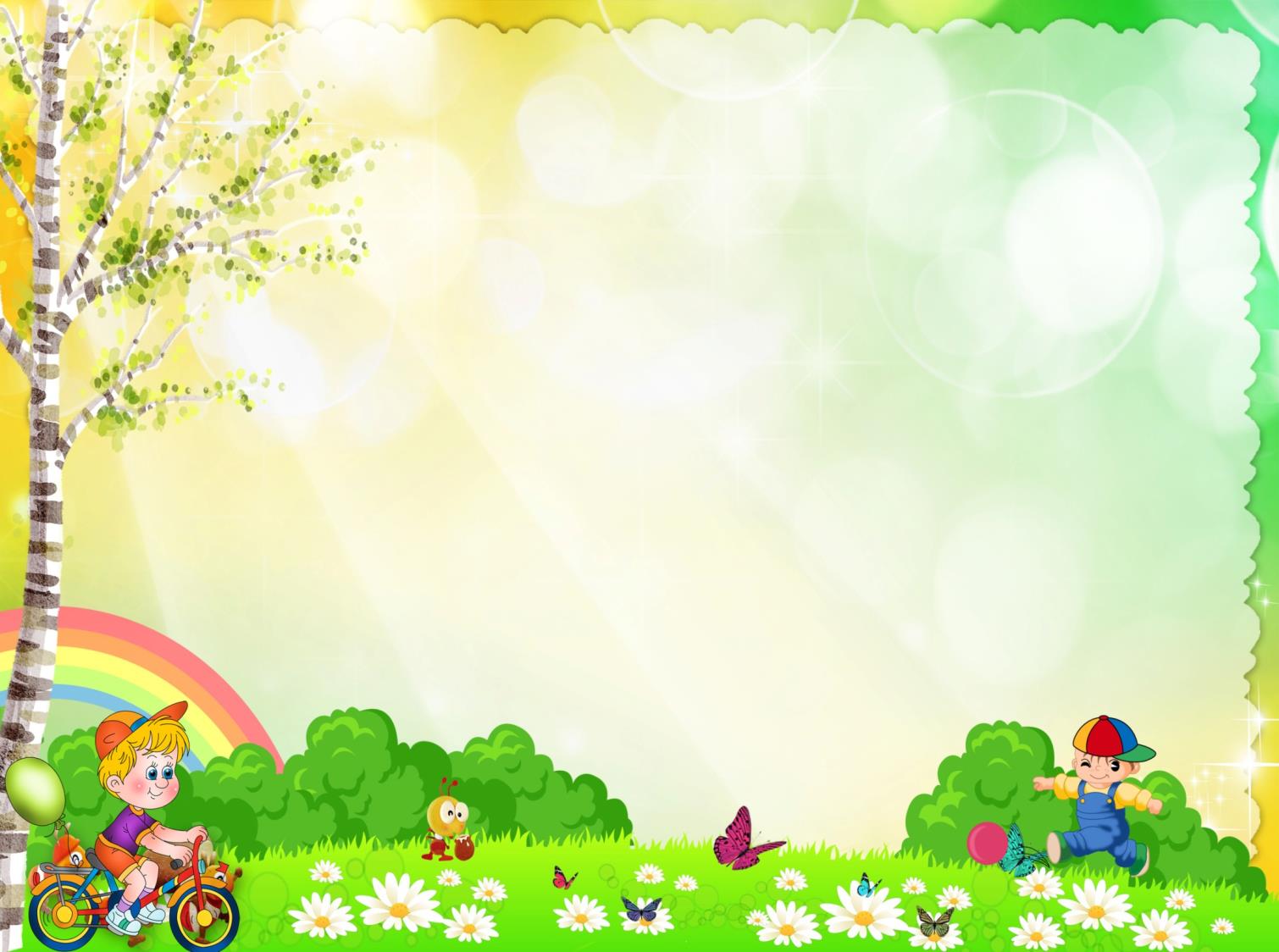 СПАСИБО ЗА ВНИМАНИЕ!